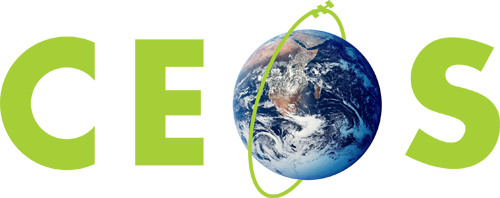 Committee on Earth Observation Satellites
IPCC Guidelines and Way Forward
Osamu Ochiai, JAXA
CEOS 2018 SIT Technical Workshop
Session and Agenda Item 2.6
EUMETSAT, Darmstadt, Germany
13 – 14 September 2018
Road to IPCC Guidelines
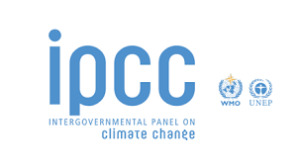 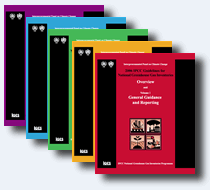 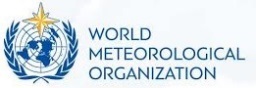 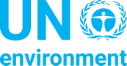 Support coordination with IPCC
IPCC Guidelines
 （to be refined in 2019）
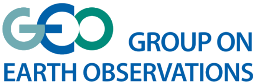 D
Engagement with International Bodies
CEOS Review
Satellite-based GHG Data
Methodology document
C
Provide high accurate data set  and documents (ATBD)
Calibrations and validation for quality control
Develop methodology document to support for national statistician to use  GHG data for the accuracy of the greenhouse gases inventory.
MOE/NIES “Methodology Document”
B
WGCV
CEOS
AC-VC
Quality Control and Accuracy of GHG Data
Provide and share GHG data
A
Space Agencies
Ministry of Education, Sports, Culture, Science and Technology
JAXA
GOSAT/
GOSAT-2(*)
ESA
Sentinel-5p,
FLEX
CNES
IASI, MicroCarb, MERLIN
NASA
OCO-2
GeoCarb
Ministry of Environment/NIES
DLR
MERLIN
CMA
TanSat
Engagement with Space Agencies
*GOSAT/GOSAT-2 are joint projects by Ministry of Environment, NIES and JAXA .
2
Progress of Road to IPCC Guidelines
JAXA and NIES concluded the agreement with ESA, CNES, and DLR respectively for provision of reliable and consistent satellite GHG data and promotion of satellite GHG data utilization.
JAXA and NASA have been conducting Inter-Comparison between GOSAT & OCO-2
AC-VC GHG White paper will be finalized at CEOS Plenary 2018 for an endorsement. 
MOE/NIES released “Guidebook on the use of satellite GHG observation data to evaluate and improve GHG emission inventories” in March 2018.
JAXA, together with GEO and the other partners, hosted 3 side events related to GHG at COP23 in Germany.
D
C
B
A
*GOSAT/GOSAT-2 are joint projects by Ministry of Environment, NIES and JAXA .
3
Timeline for Guidelines Refinement
4
Progress of IPCC Guidelines (SOD)
Second Order Draft (SOD) of IPCC GHG Guidelines was released in July 2018 for government and expert review. GHG monitoring by satellites are referred in volume 1, Chapter 6 “Quality Assurance/Quality Control and Verification”
Major Progresses
Small chapters and subheads related to satellite observation are added.
Satellite retrievals are recognized to cover large area of the atmospheric column as in-situ data has limitation of coverage.  
SOD cited the projects and papers which showed potential for estimating or qualifying GHG emissions by satellites. Specific satellites cited are; 
GOSAT (4)
OCO-2 (2)
SCIAMACHY (1)
5
Progress of IPCC Guidelines (SOD)
Challenge and Expectation

SOD recognizes that verifying GHG inventories by satellites with inverse models still have technical (and financial) challenges and in the experimental stage.  
Capabilities and a number of observations are expected to be enhanced by future missions (TROPOMI, GOSAT-2, GeoCarb, and TanSat are referred).
SOD expects such an enhancement will improve the quality of GHG emission estimates.
6
Opportunities for Review
First Order Draft (FOD) – closed 
Review period is closed on 11 February 2018.
JAXA submitted comments coordinating with CEOS chair.

Second Order Draft (SOD) – closed 
Review period is closed on 9 September 2018.
JAXA submitted comments.

Final Government Distribution (FGD)
Review period is 14 January – 10 March 2019.
Only governments may submit comments.
CEOS agencies may have paths to input comments via their government
7
Quality Control and Accuracy of GHG Data
For operational use of satellite retrieval with inverse model after the IPCC guidelines refinement in 2019, CEOS should play an important role of calibration and validation for current and future missions.
Current Missions: 
GOSAT, OCO-2, Tansat, Feng Yun 3D, Sentinel 5p, Gaofen 5
Future Missions: 
GOSAT-2, OCO-3, MicroCarb, MERLIN, GeoCarb, Sentinel 5A, 5B, 5C

AC-VC also mentioned at SIT-33 that “Rigorous pre-launch and on-orbit measurement calibration and product validation methods that evolve to meet emerging needs” are necessary. 
These activities will be led by AC-VC or WGCV?
8
Way Forward (Integrated Observation)
Better GHG observation network has developed by integrating high temporal resolution data by in-situ observation, vertical data by aircraft observation, and high resolution spatial data by satellite observation.
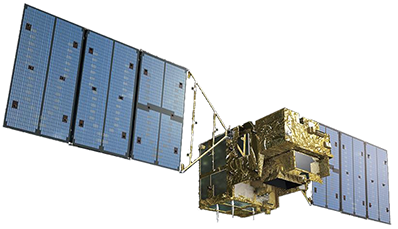 Aircrafts
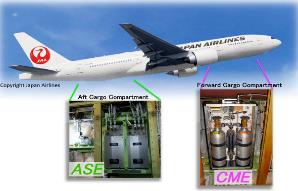 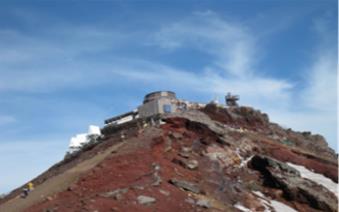 Mountains
Satellites
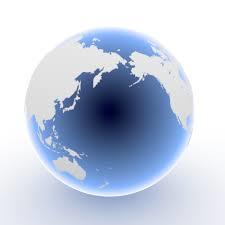 GHG Monitoring “System of Systems”
CONTRAIL Project
http://www.cger.nies.go.jp/contrail/
Mt. Fuji Sta. @NIES
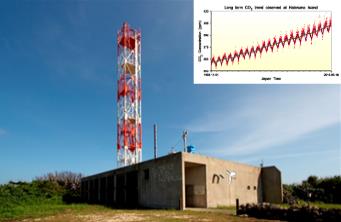 Forest
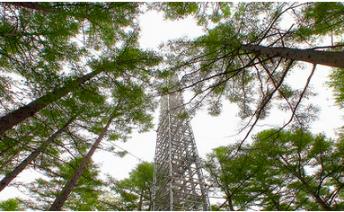 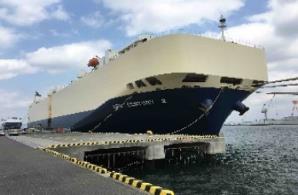 Ground Station
Ship
Hateruma Sta. @NIES
Fuji Hokuroku Sta. @NIES
New Century 2 @NIES
9
Way Forward (Integration with Model)
ERTDF 2-1701 “Development of an integrated observation and analysis system for monitoring greenhouse gas sources and sinks” (FY 2017-2019)
by NIES, MRI, JAMSTEC, Chiba Univ.
Estimating GHG emissions in Asia
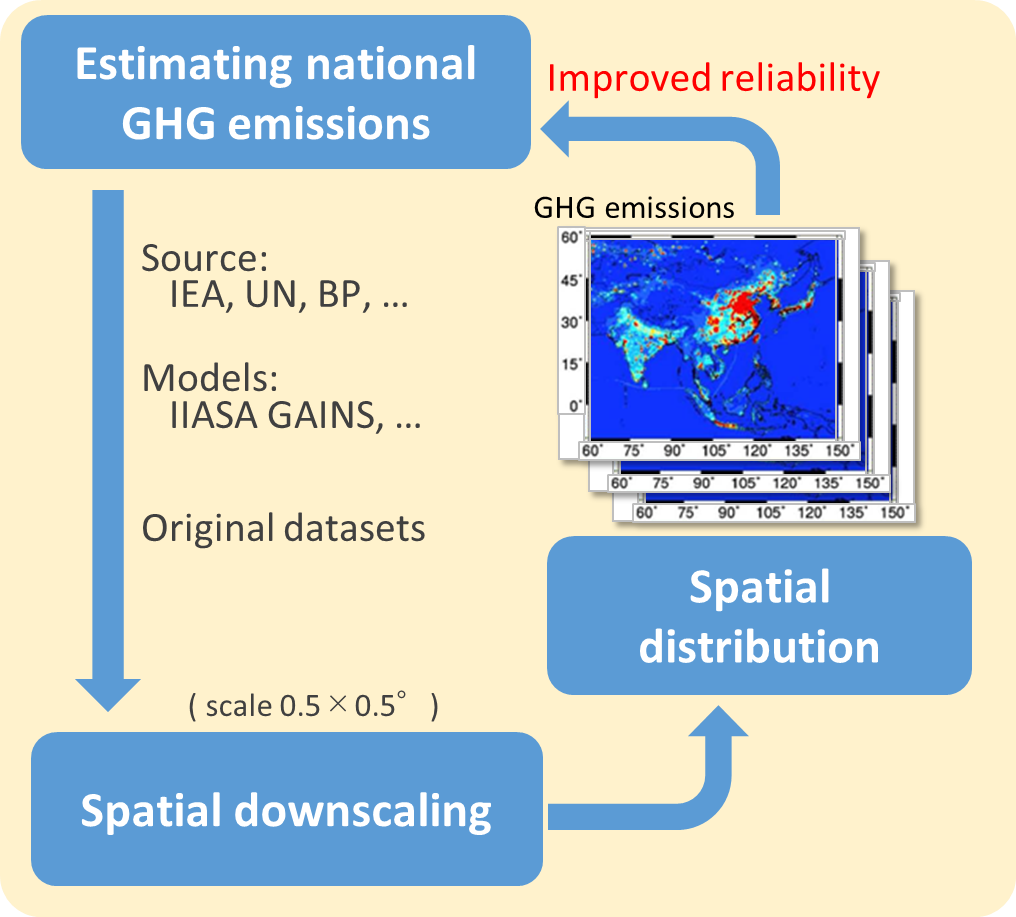 Evaluation of discrepancies in spatial distribution
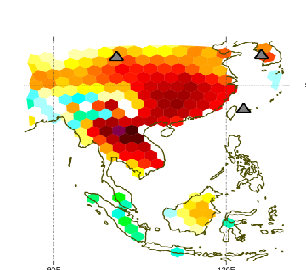 Inverse modeling
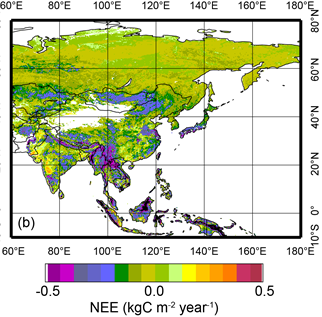 Flux upscaling
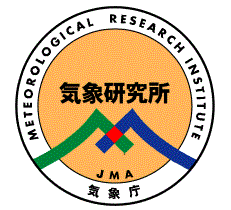 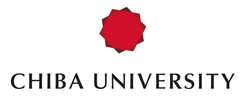 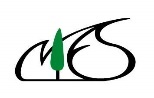 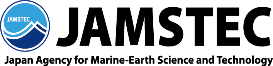 10
Way Forward (GOSAT-2)
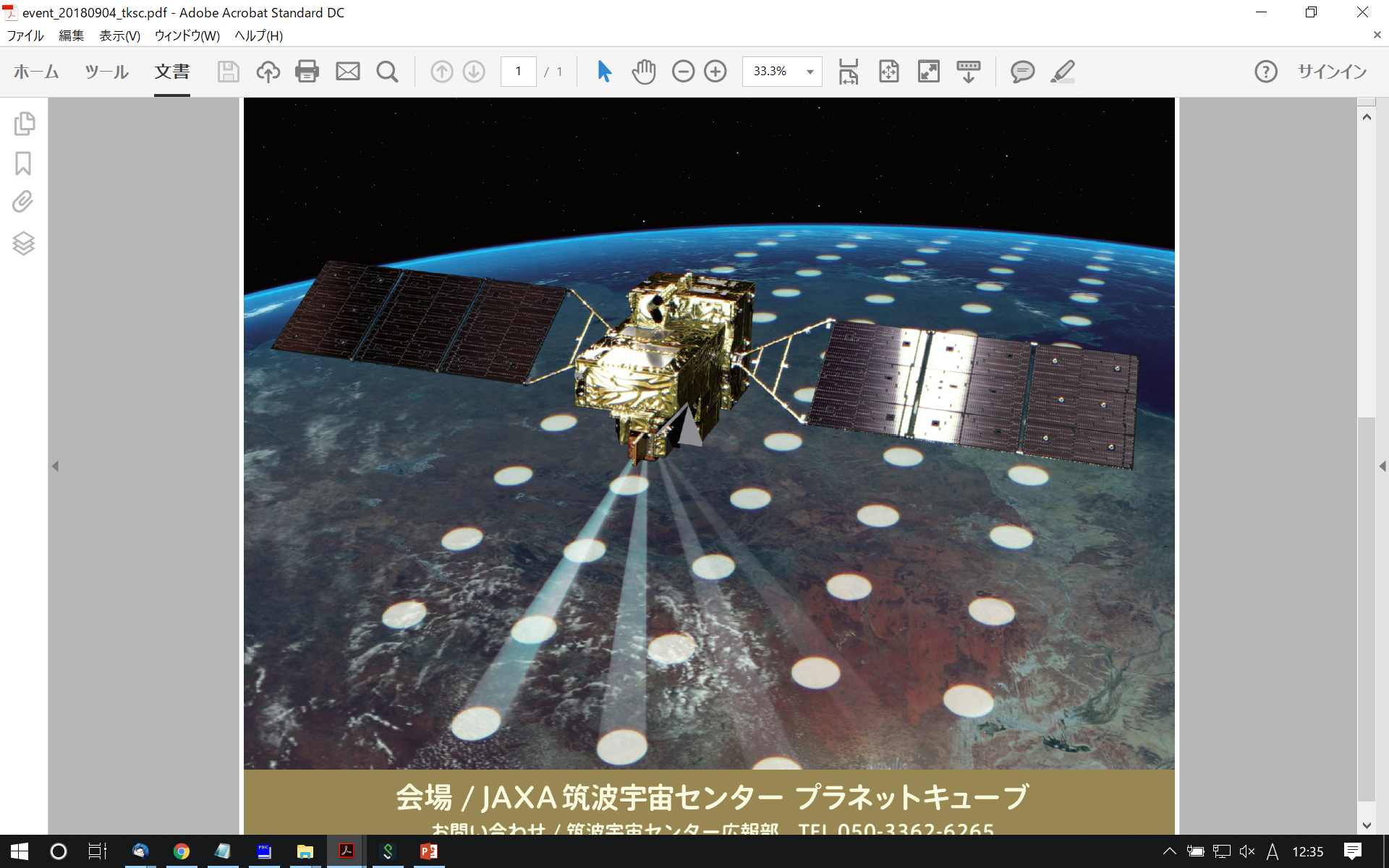 GOSAT-2 to be launched on 29 October 2018
11